Figure 1. Targeting of SOD1 to mitochondria in cultured cells. (A) Schematic representation of the fusion protein ...
Hum Mol Genet, Volume 18, Issue 23, 1 December 2009, Pages 4552–4564, https://doi.org/10.1093/hmg/ddp421
The content of this slide may be subject to copyright: please see the slide notes for details.
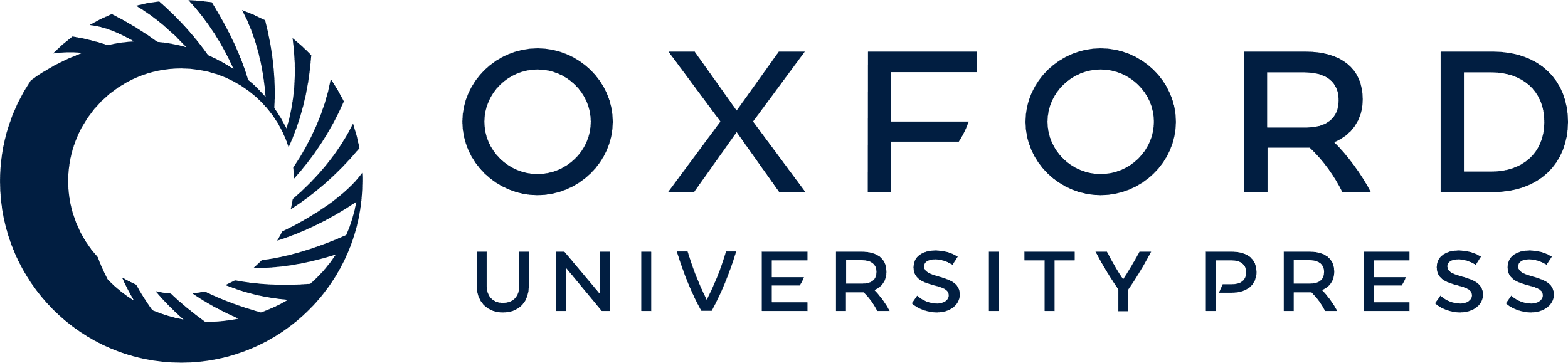 [Speaker Notes: Figure 1. Targeting of SOD1 to mitochondria in cultured cells. (A) Schematic representation of the fusion protein containing human SOD1 (hSOD1) appended in-frame at its N-terminus to the mitochondrial import signal of cytochrome b2 (CytB2). MMP, matrix metalloproteases; IMP, intermembrane space proteases. (B) Transient transfection of WT or mutant (G93A and G85R) IMS-hSOD1 in COS cells. Recombinant SOD1 is immuno-labeled in green and mitochondria stained with the fluorescent dye Mitotracker red. The overlay of the two images indicates that IMS-h SOD1 localizes within mitochondria. Colocalization of the two fluorochromes is further confirmed by z-section reconstruction (insets).


Unless provided in the caption above, the following copyright applies to the content of this slide: © The Author 2009. Published by Oxford University Press. All rights reserved. For Permissions, please email: journals.permissions@oxfordjournals.org]